Rotary Club of Santa Maria Breakfast
Membership June 2016
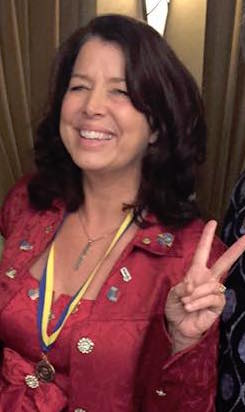 Honorary Members
June 18th, 2016
Hitching Post, Casmalia, CA
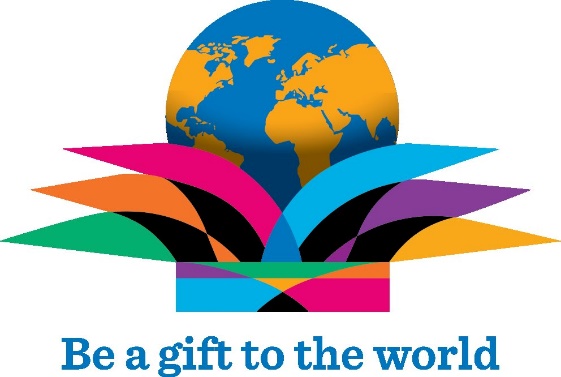 Celebrating President Shannon Seifert 
and her Year of Service to our Club 2015-2016
SCHEDULE

12:00 PM		SOCIAL

12:50 PM		Mark Jackson (Past President 1997-1998)
 Special Video Recognition of Shannon

1:00 PM	     	Master of Ceremonies
		     	Tim Seifert (Past President 2014-2015)
Introduction
Flag Salute / Invocation

1:05 PM	     	LUNCH
		     	Hitching Post, Casmaila CA

1:30 PM	     	PROGRAM
		     	
			Frank Ortiz (Past President 2003-2004)
 Recognition of Paul Harris Fellows

			Pat McDermott (Past President 1987-1988)
 Recognition of Club Foundation Officers
			
			Shannon Seifert (Club President)
 Recognition of Board of Directors
 Recognition of Club Accomplishments	

			Laurie Tamura (President Elect)
 Plans for the coming year

			Kristine Mollenkopf (President Elect Nominee)
 Club Gift for President Shannon

			Teresa Reyburn
 Special Tribute for President Shannon

3:00 PM ish	 ADJOURN
Rotary Club of Santa Maria Breakfast
Club Officers 2015-2016

		President		Shannon Seifert
		President-Elect	Laurie Tamura
		Past President 		Tim Seifert
		Pres-Elect Nominee	Kristine Mollenkopf
		Secretary		Ken Bradley
		Treasurer		Wendy Foxen

     Mike Buhring	     Lee Carroll		     Kate Ferguson	     
     Chris Hastert        	     Michelle Jensen           Ted Ortega
     Frank Ortiz		     Doug Palmer	     Jim Peterson                 	      
     Teresa Reyburn	     Terri Strickland	     Kevin Walthers	     
     Dave Wright
Club Foundation Officers

Dan Blough		Carol Bradfield		Mike Gibson 
Pat McDermott         	Wayne Miller         	Tim Staffel
James Thomas		Kevin Walthers
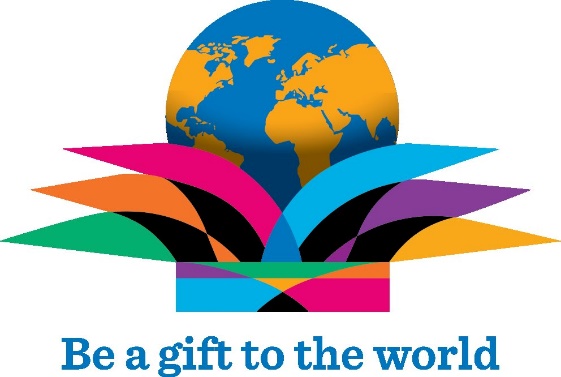